Programación orientada a objetos
Capítulo 7
Colecciones de tamaño fijo
Tutor: Manuel Fernández Barcell
Centro Asociado de Cádiz
http://prof.mfbarcell.es
7.1 Colecciones de tamaño fijo: “arreglos” o “matrices”
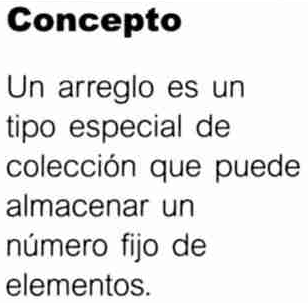 A veces el tamaño máximo de una colección puede estar predeterminado
Para ello los lenguajes de programación suelen ofrecer un tipo de colección de tamaño fijo:
matrices
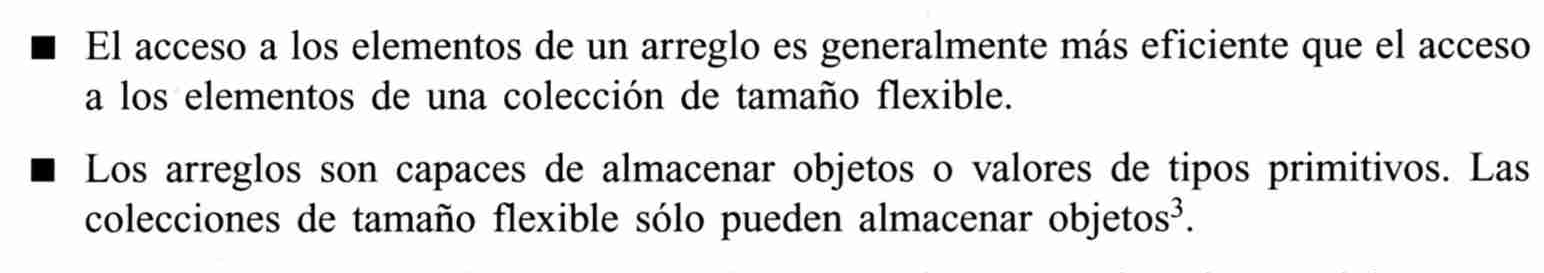 7.3.1 Declaración de variables matriz
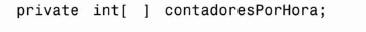 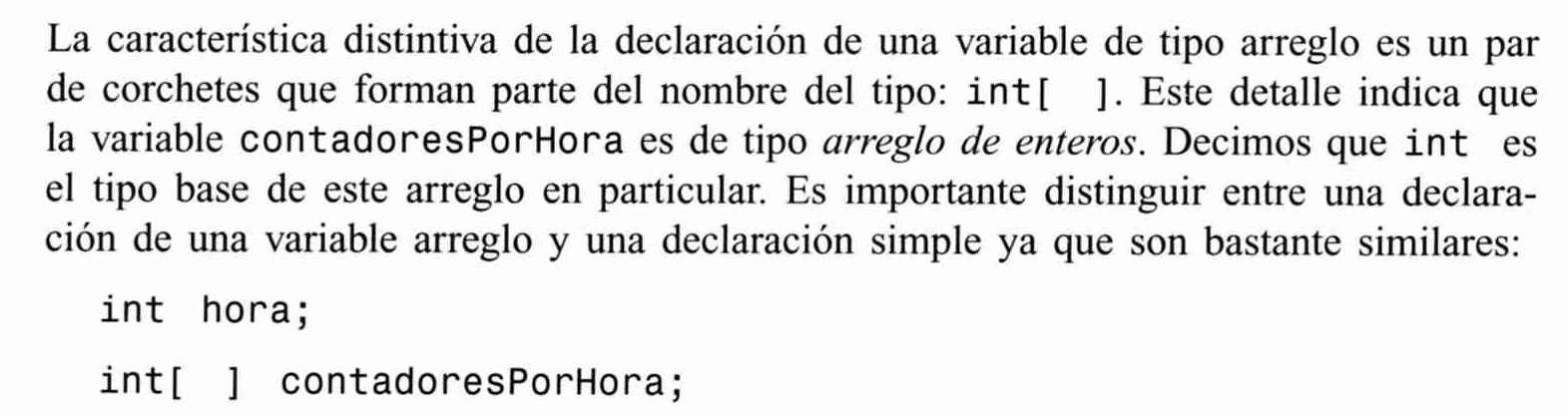 7.3.2 Creación de objetos “matriz”
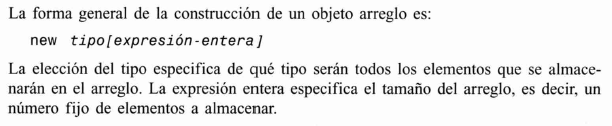 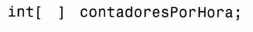 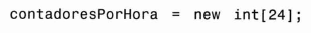 En un solo paso
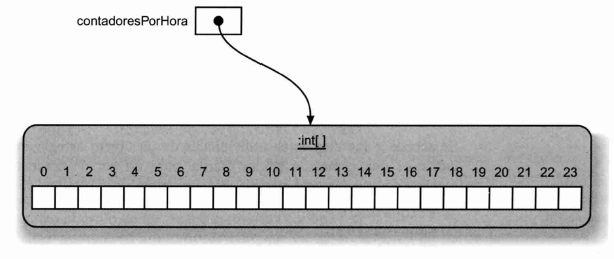 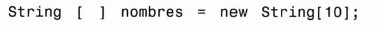 7.3.3 Usar objetos “matriz”
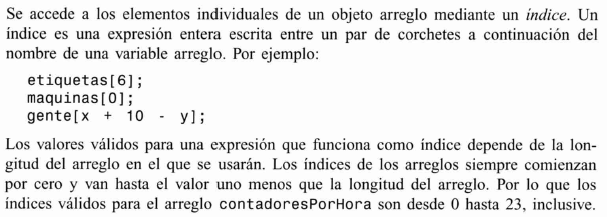 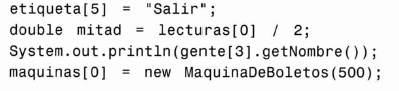 Acceso a los elementos de una matriz
El primer elemento de una matriz tiene el índice 0
Se comprueba automáticamente los límites de la matriz
Si se intenta acceder fuera de los límites de la matriz(entre 0 y length-1), se produce la excepción IndexOutOfBoundsException
Tamaño de un array: miembro.length
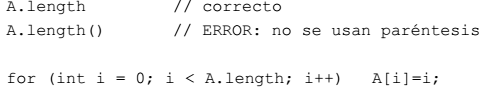 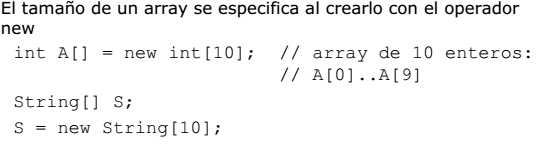 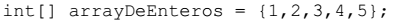 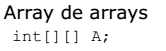 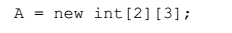 7.4 El ciclo “for”
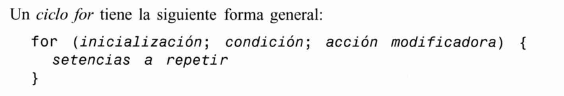 La inicialización se realiza sólo una vez, antes de la primera iteración
La condición se comprueba cada vez antes de entrar al bucle. Si es cierta, se entra. Sino, se termina.
La actualización se realiza siempre al terminar de ejecutar la iteración, antes de volver a comprobar la condición
Los bucles for son una alternativa a los bucles while cuando el número de repeticiones es conocido
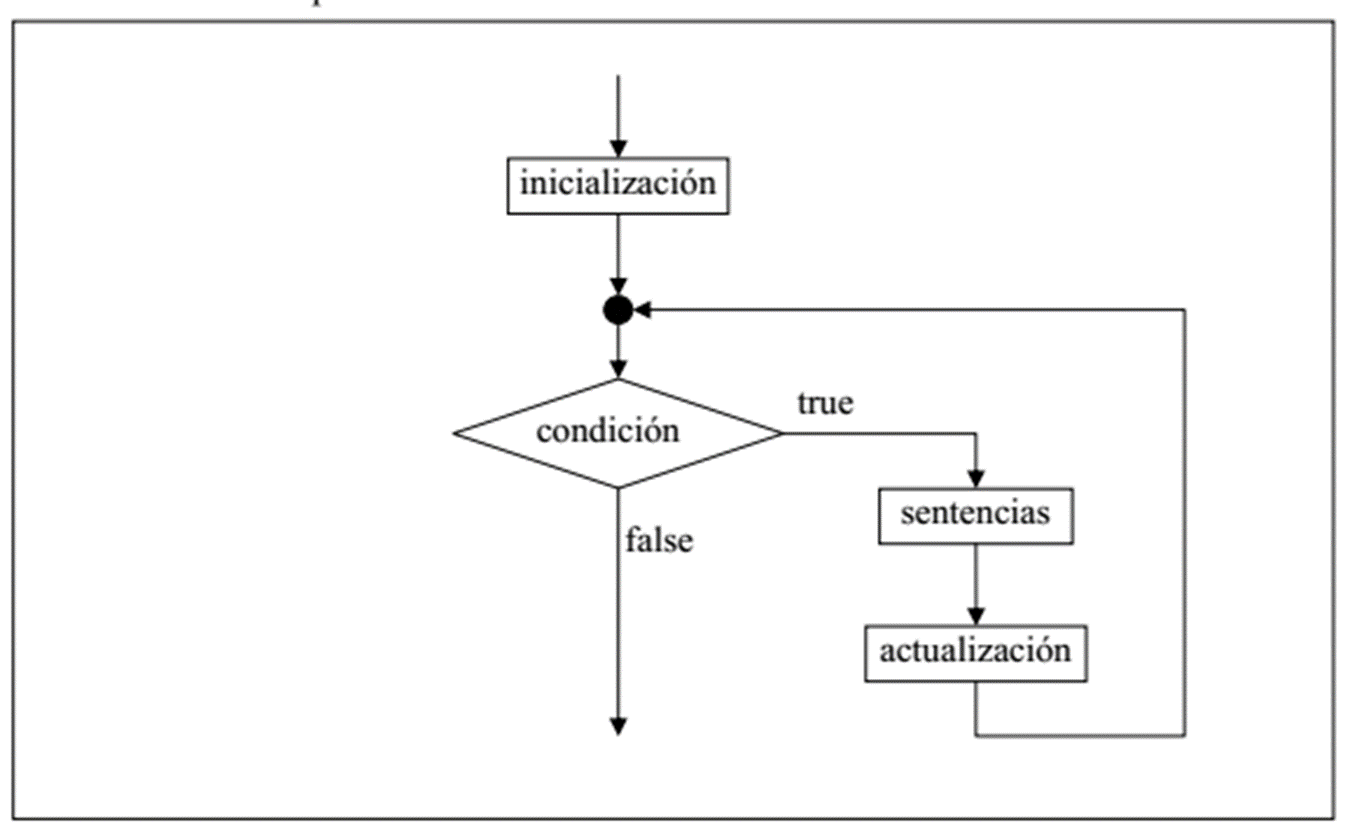 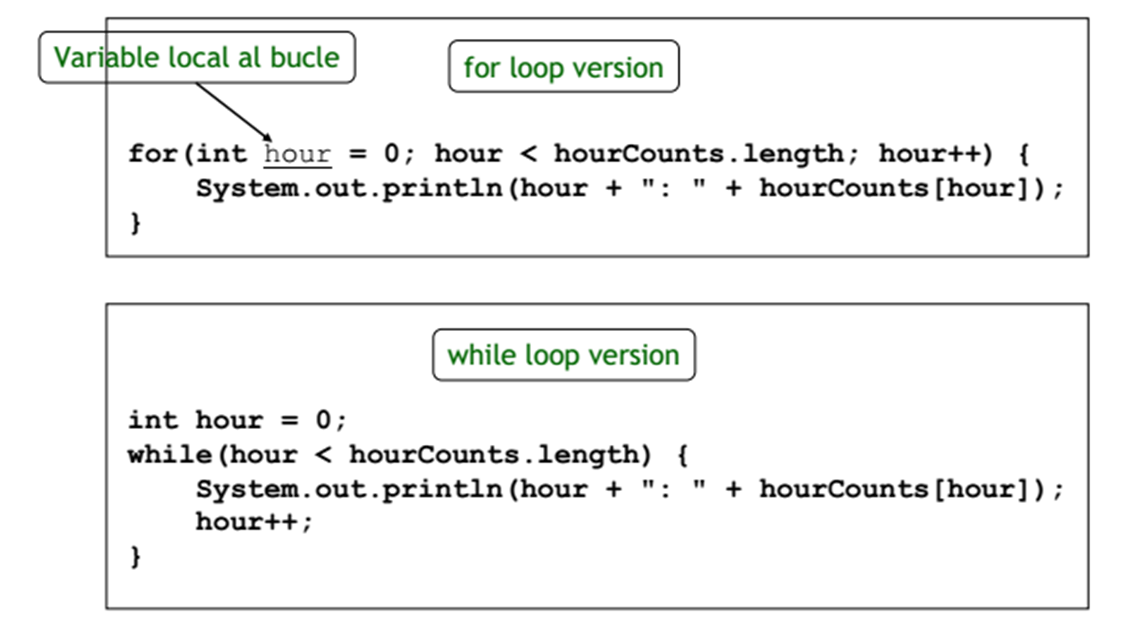 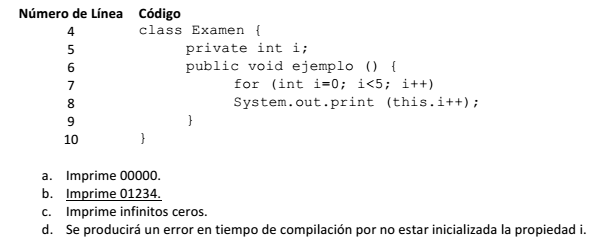 Comparación de “for” con “while” y “for-each”
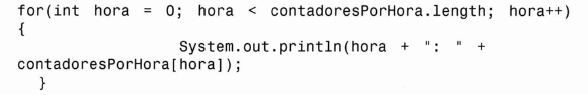 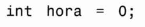 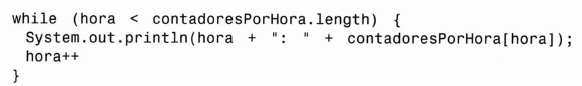 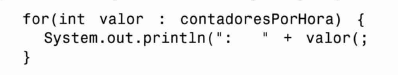 7.4.2 El bucle for y los iteradores
Para eliminar elementos de una colección
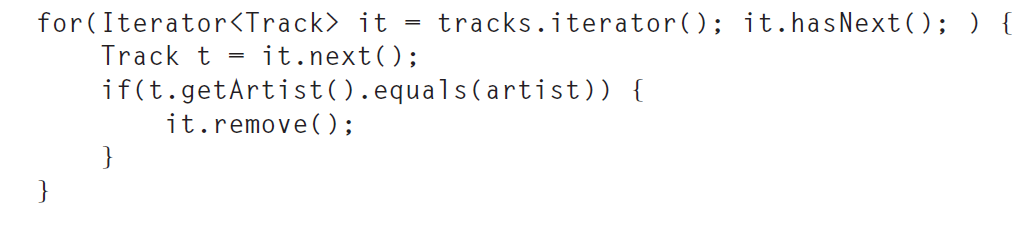 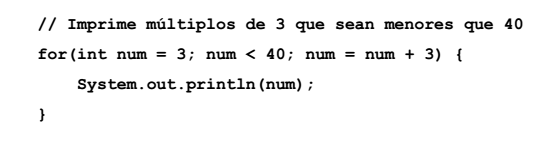 7.5.1 El operador condicional
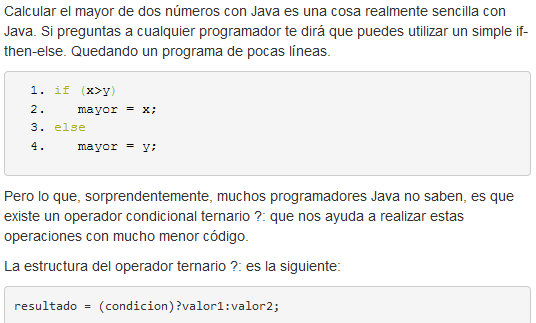 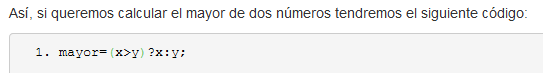 7.6 matriz de mas de una dimensión
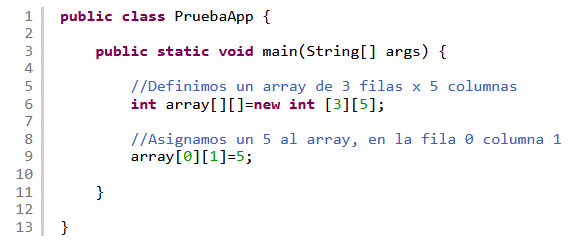 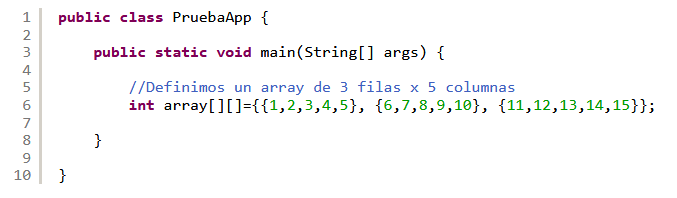 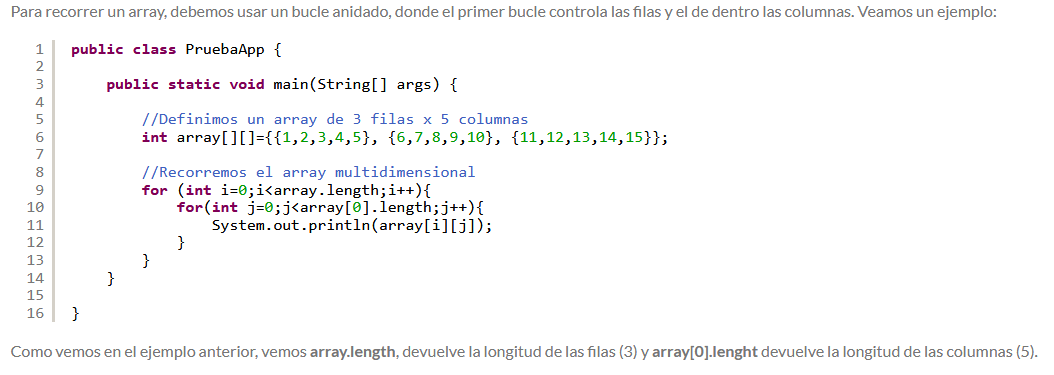 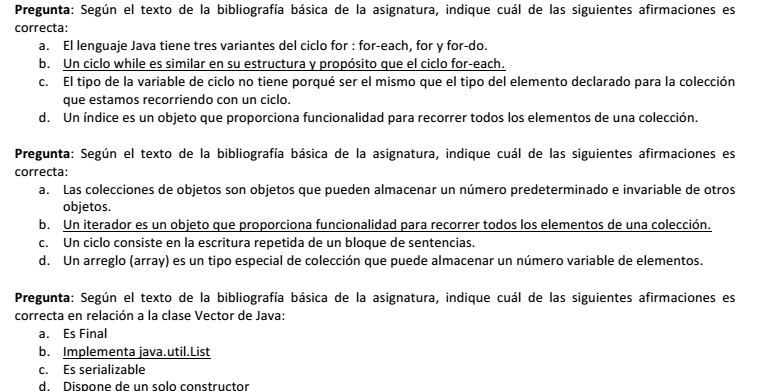 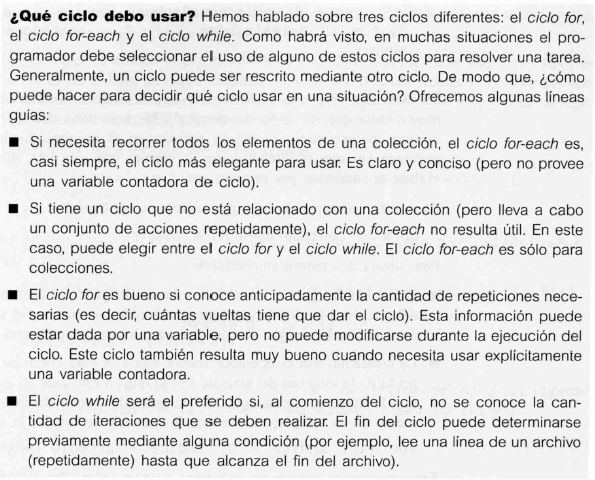 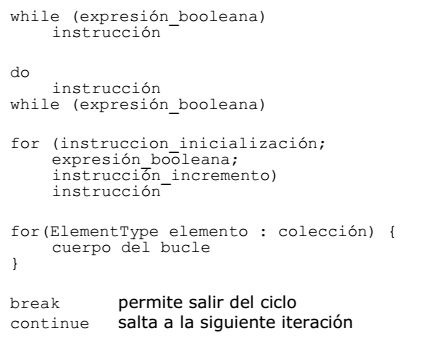 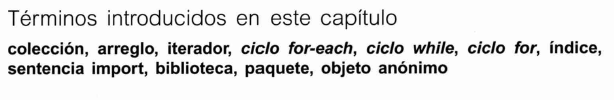 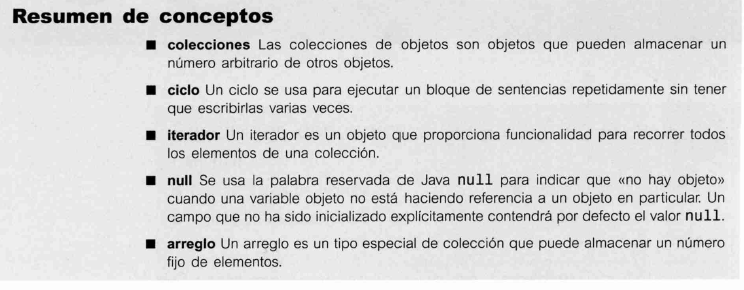 Vídeos
Matrices
https://www.youtube.com/watch?v=UID_EKKfpcE&list=PLU8oAlHdN5BktAXdEVCLUYzvDyqRQJ2lk&index=23 
https://www.youtube.com/watch?v=NwztwM_xGgU&list=PLU8oAlHdN5BktAXdEVCLUYzvDyqRQJ2lk&index=24 
Matrices bidimensionales
https://www.youtube.com/watch?v=_tUncS0AsNE&list=PLU8oAlHdN5BktAXdEVCLUYzvDyqRQJ2lk&index=25 
https://www.youtube.com/watch?v=xEHkuRApCno&list=PLU8oAlHdN5BktAXdEVCLUYzvDyqRQJ2lk&index=26